Sicherheit & Toleranz  Mensch & Technik(Wahrnehmung und Handlungskompetenz )
Hanspeter Zehnder www.bildungsprojekte.ch/ Vorträge			         				     				Frauenfeld, 5. Mai. 2025
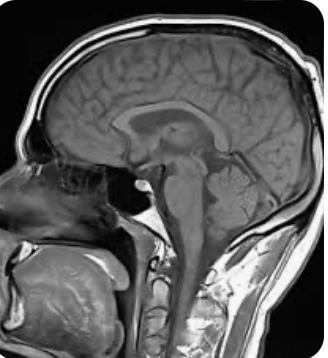 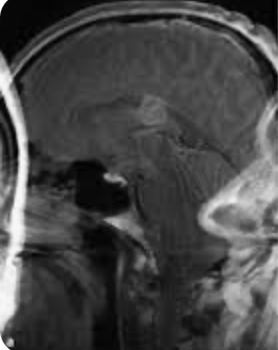 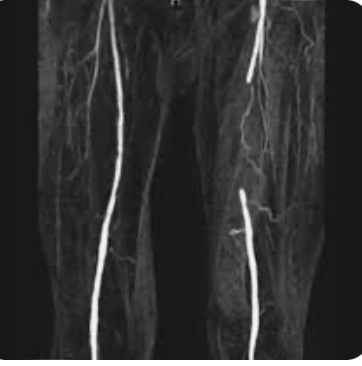 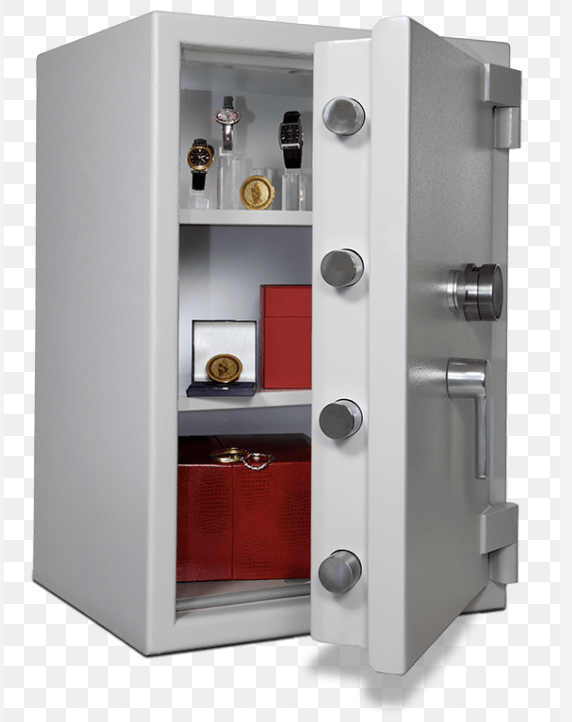 Medizintechnik
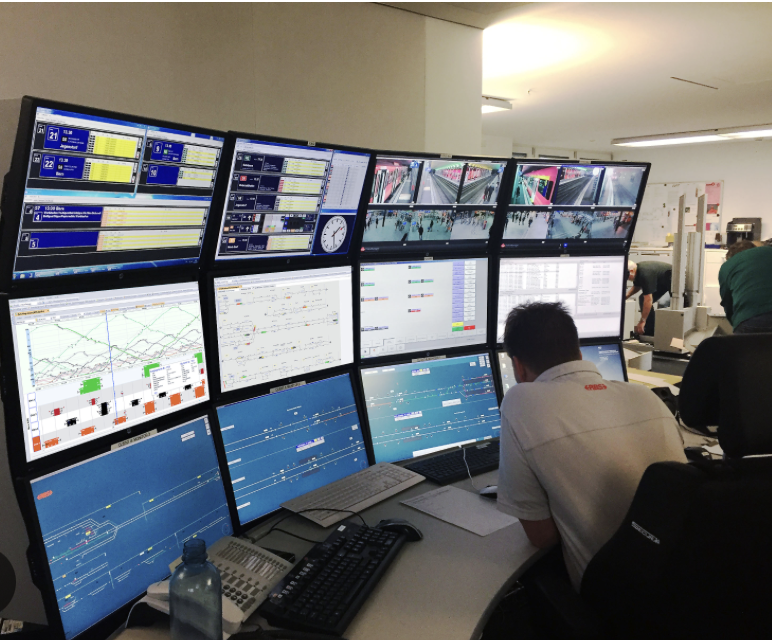 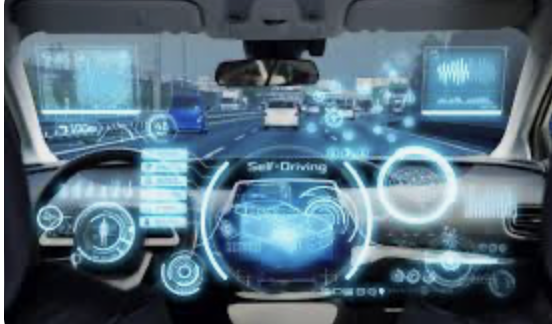 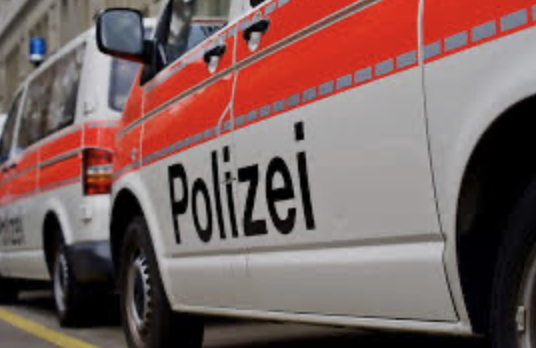 Mobilität / Datensicherheit
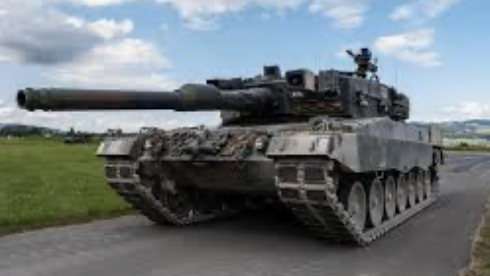 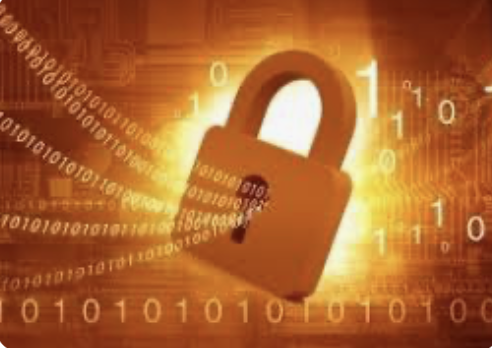 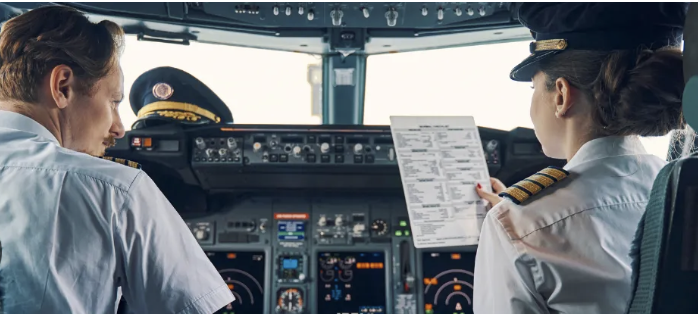 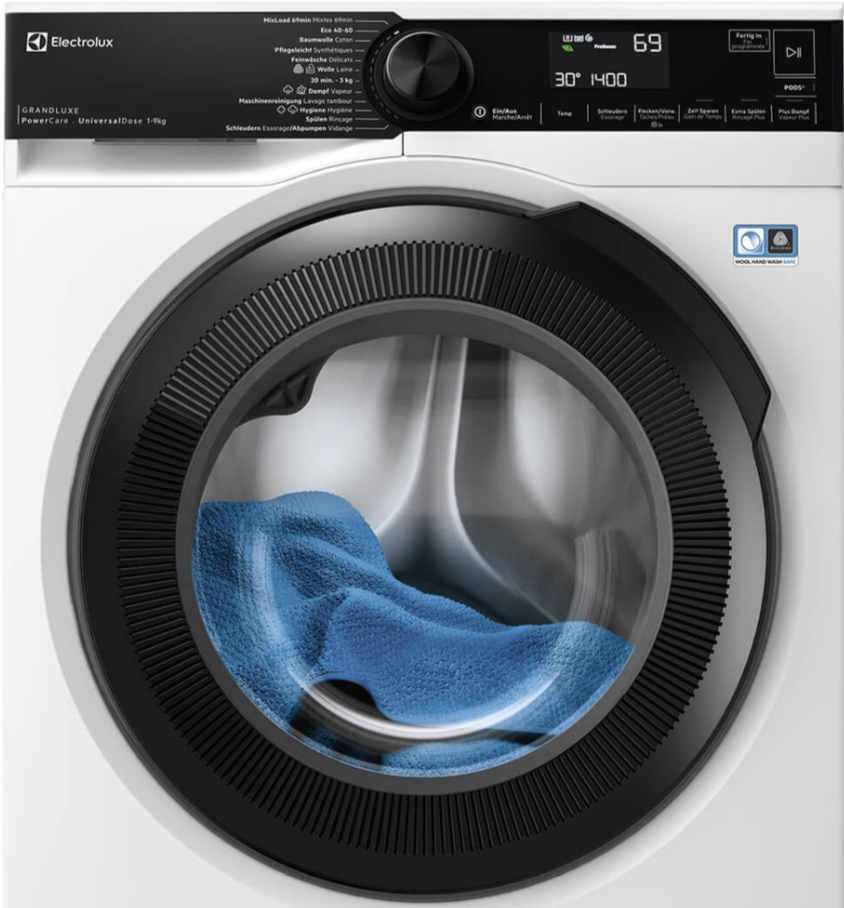 Zufällige Fehler, Bsp.:  Bauteil defekt
SW-Fehler
systematischer Fehler, Bsp: Bedienfehler
Wissen, Computer, KI
Bedienoberfläche, Wahrnehmungen
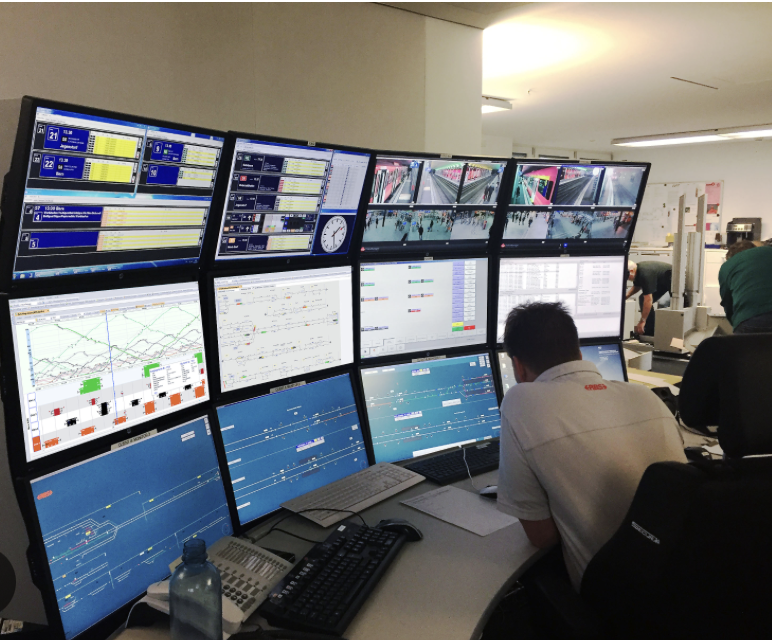 Redundanz , Kompelxitätsreduktion
systematische Fehler, Bsp: externe Einflüsse
Systemabgrenzung, Wahrnehmungen
Technische Umsetzung (Norm: SIL 4)
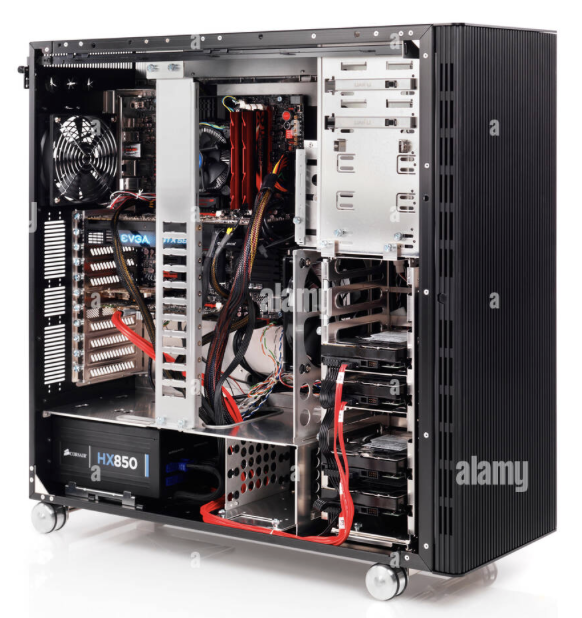 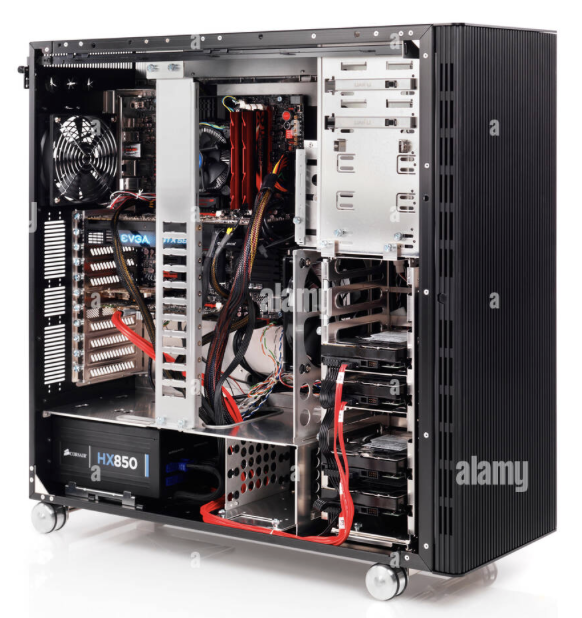 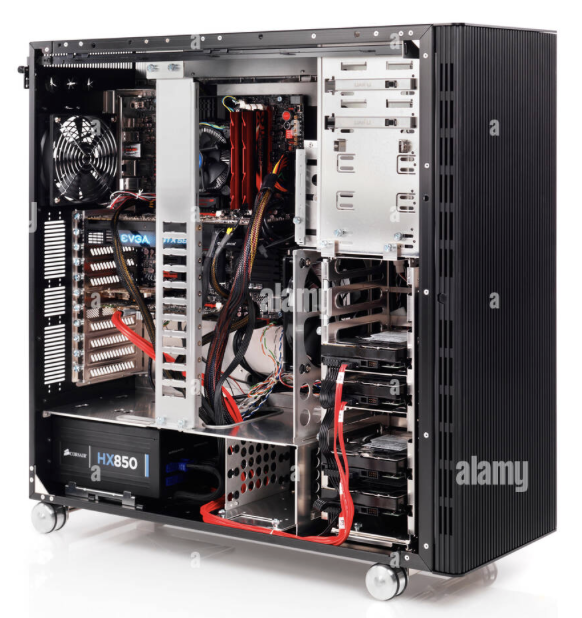 Redundant und Verfügbarkeit
Regelprozesse (bekannte Ereignisse).(Toleranz: 33%; 1 von 3)
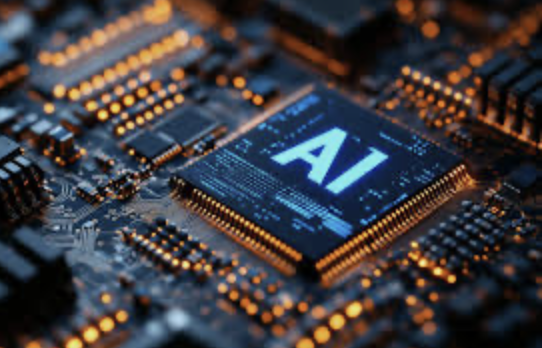 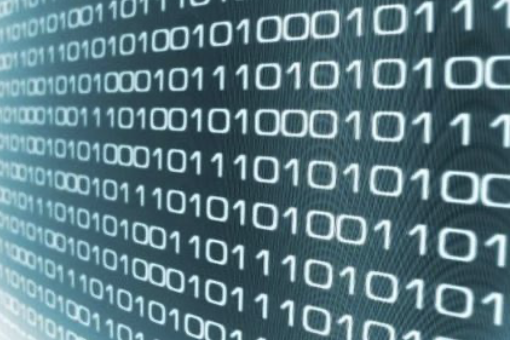 Systematische Fehler (Quote: 1:1000)
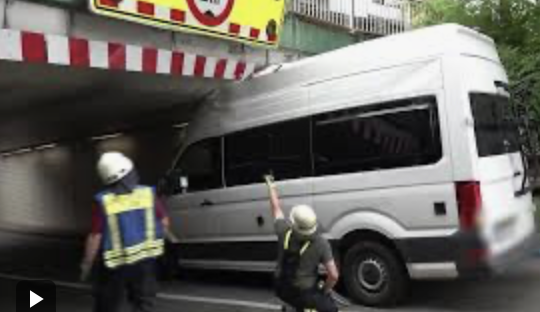 Fehlerquote  pro Tag und Person: 5
Reduktionsmöglichkeiten:- (4 Augen Prinzip)- Fehlerkultur in Unternehmungen- Ausbildung, Qualifikation der MA
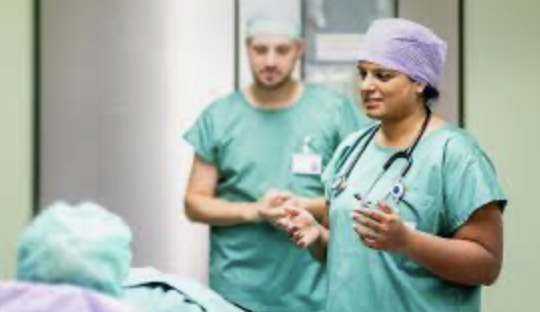 häufige Fehlerursache- Stress (Zeitmangel), fehlende Prozesse- Übermüdung, Angst- Gewohnheiten, Wahrnehmung
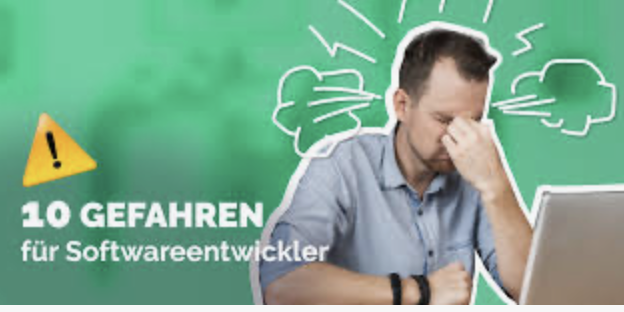 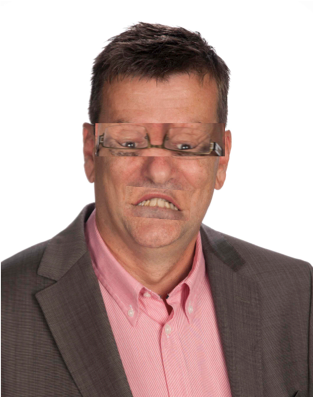 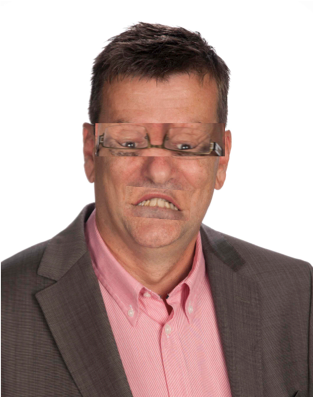 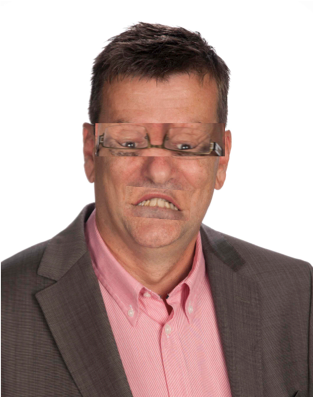 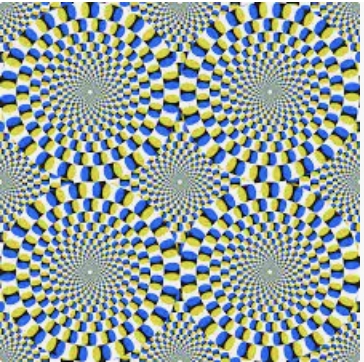 Computer vs. Mensch
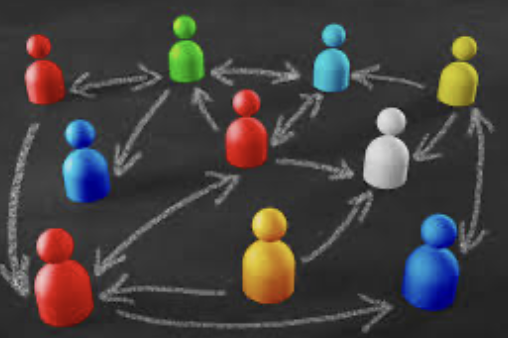 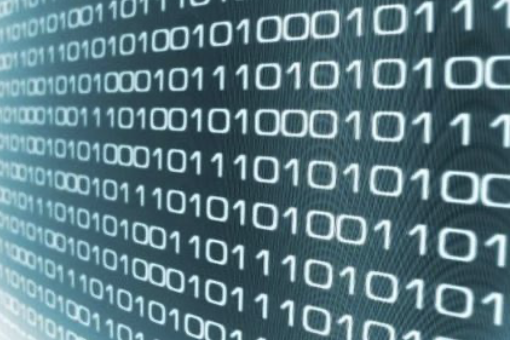 Computer vs. Mensch
Menschen können lineare (1D-) Zusammenhänge gut nachvollziehen (triviale Vorstellung)Komplexe (mehrdimensionale) Systeme sind abstrakt.
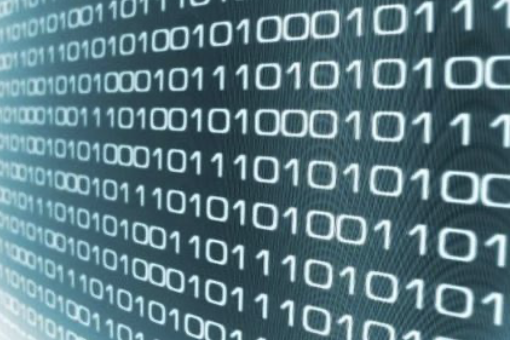 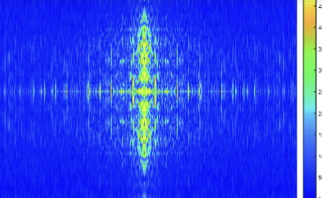 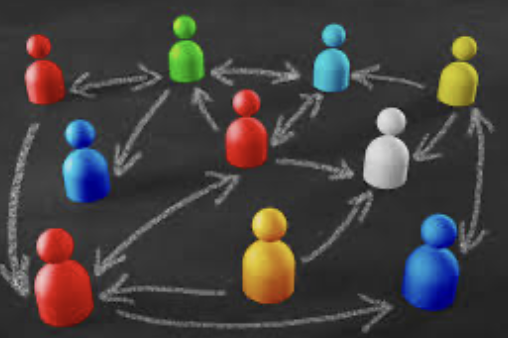 Informatik (binäre Zahlen)(Ingenieurwesen)
Informationstheorie(Mathematik; Shannon)
Topologie- endliche Objekte- Dimension = Richtung
Zahlentheorie, Irrationalität Gruppentheorie  (inverse Elemente) Gefühle, Soziologie, Philosophie
Vereinfachungen (Gewohnheiten) sind oft Ursache von fatalen Fehlern
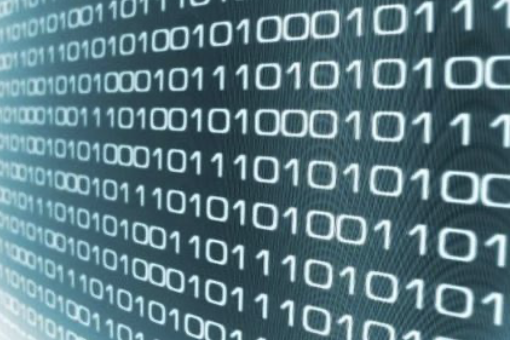 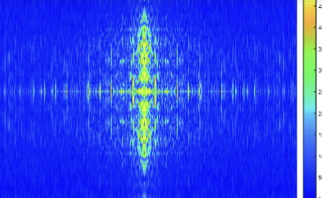 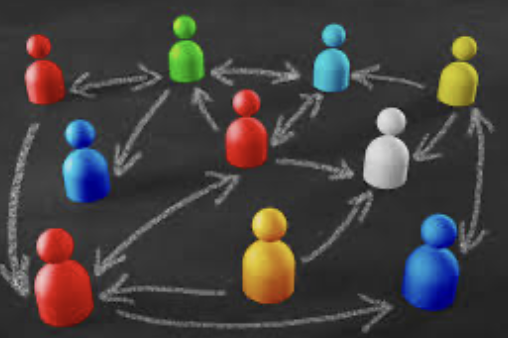 Primzahlen